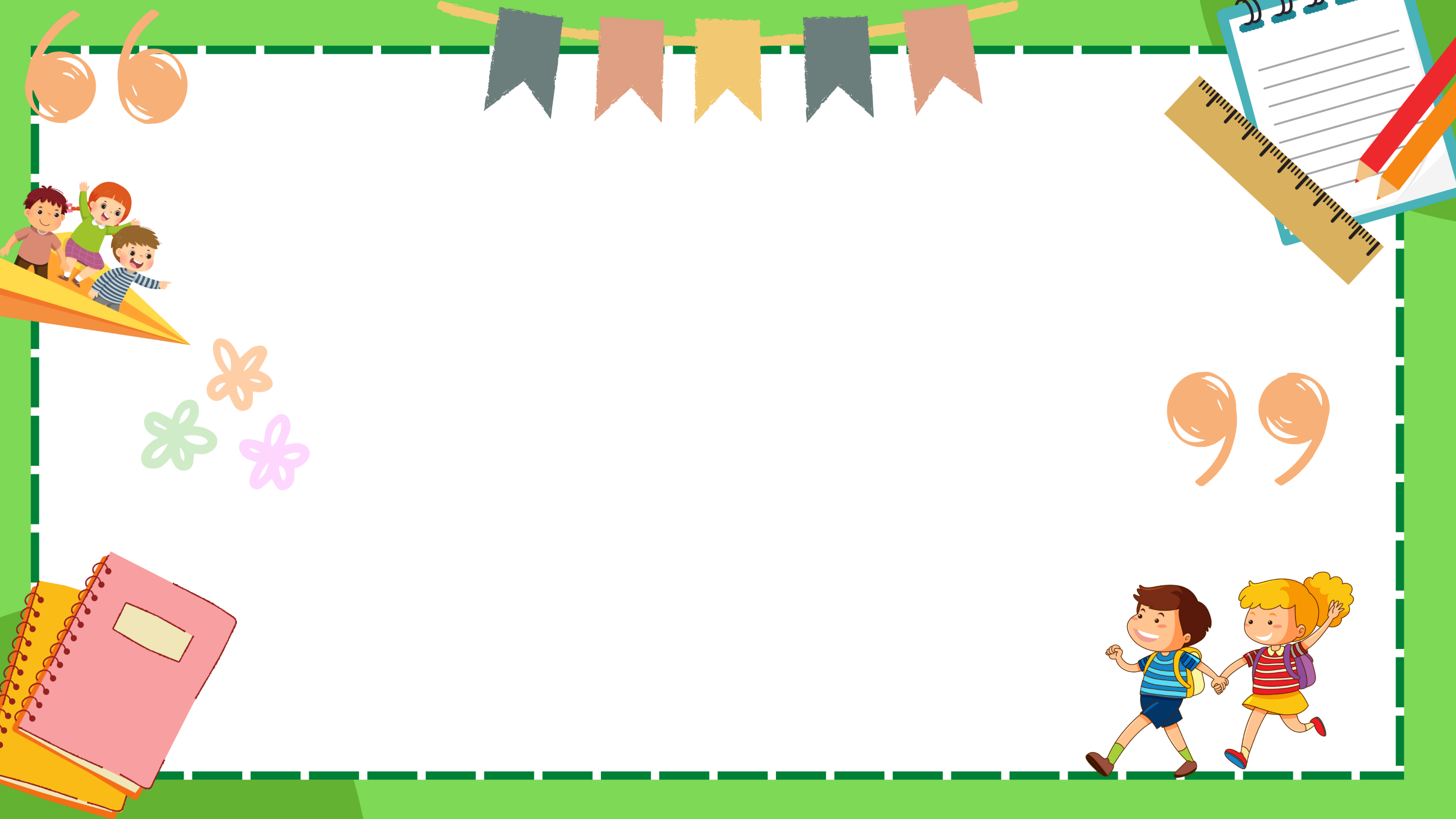 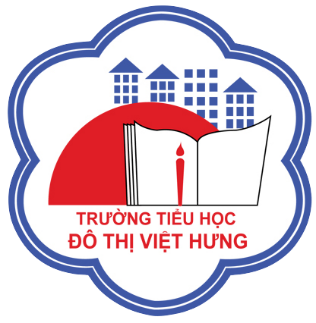 ỦY BAN NHÂN DÂN QUẬN LONG BIÊN
TRƯỜNG TIỂU HỌC ĐÔ THỊ VIỆT HƯNG
BÀI GIẢNG ĐIỆN TỬ
KHỐI 3
MÔN: HĐTN
15
Trò chơi ô chữ
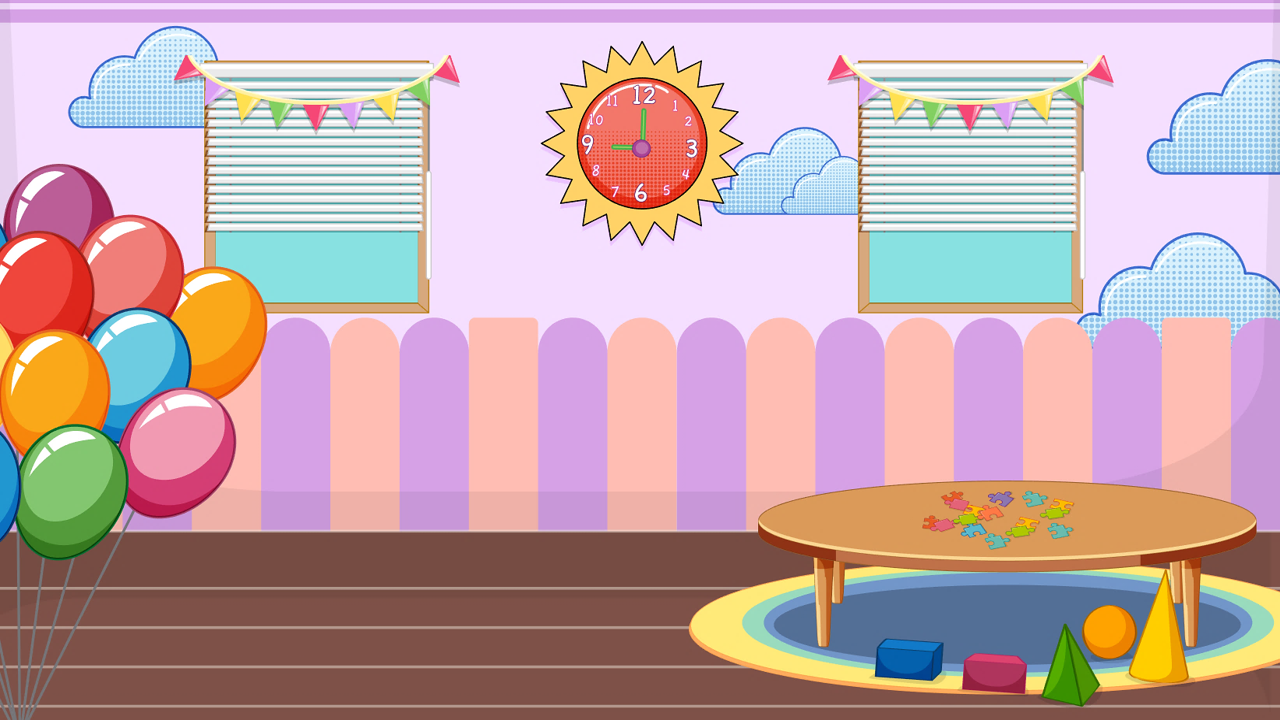 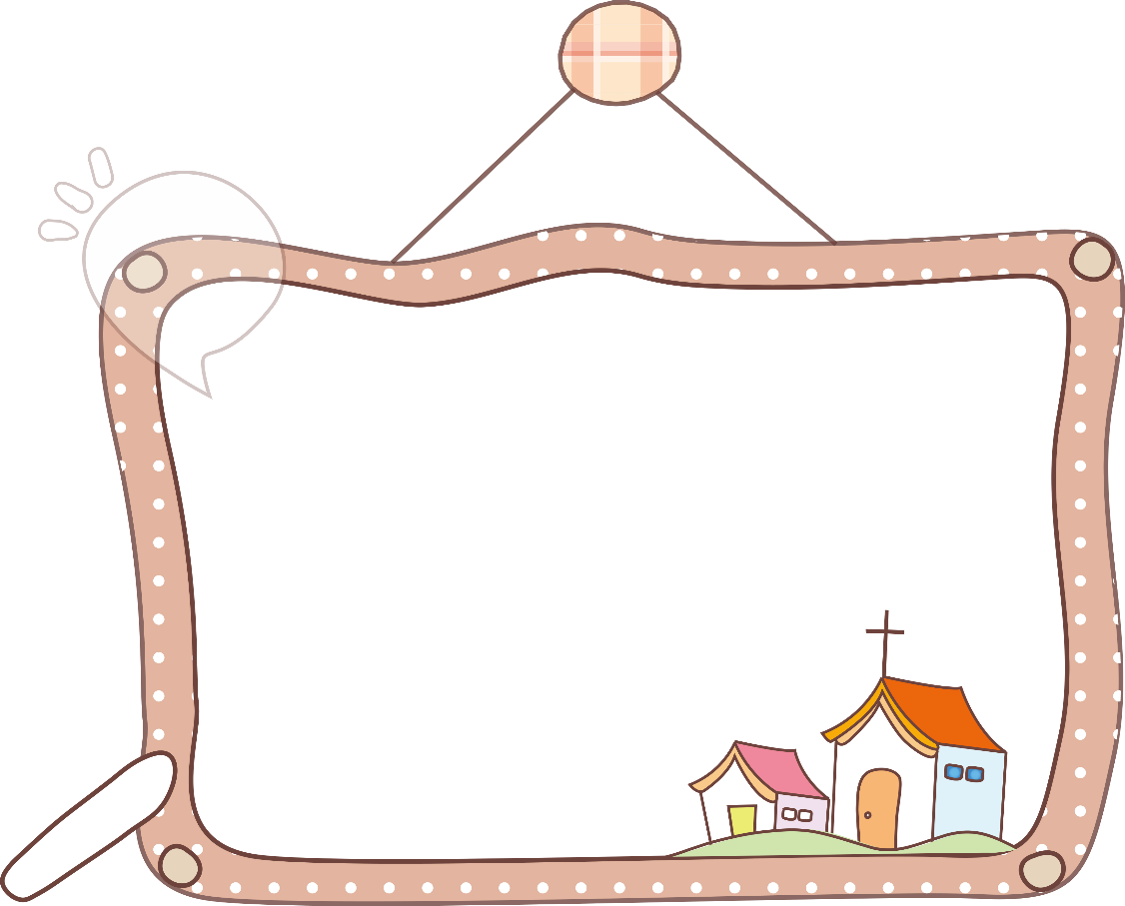 SINH HOẠT LỚP
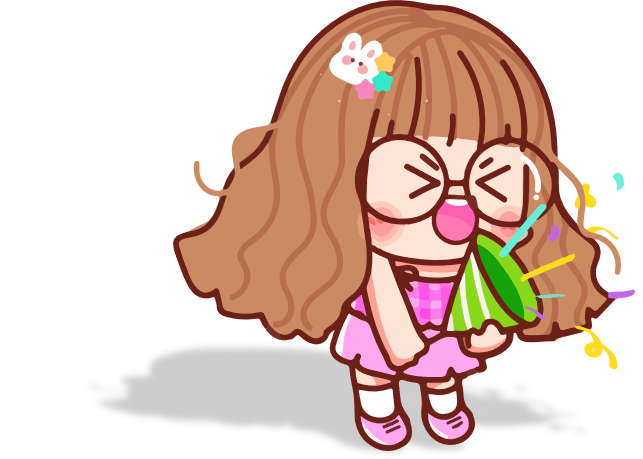 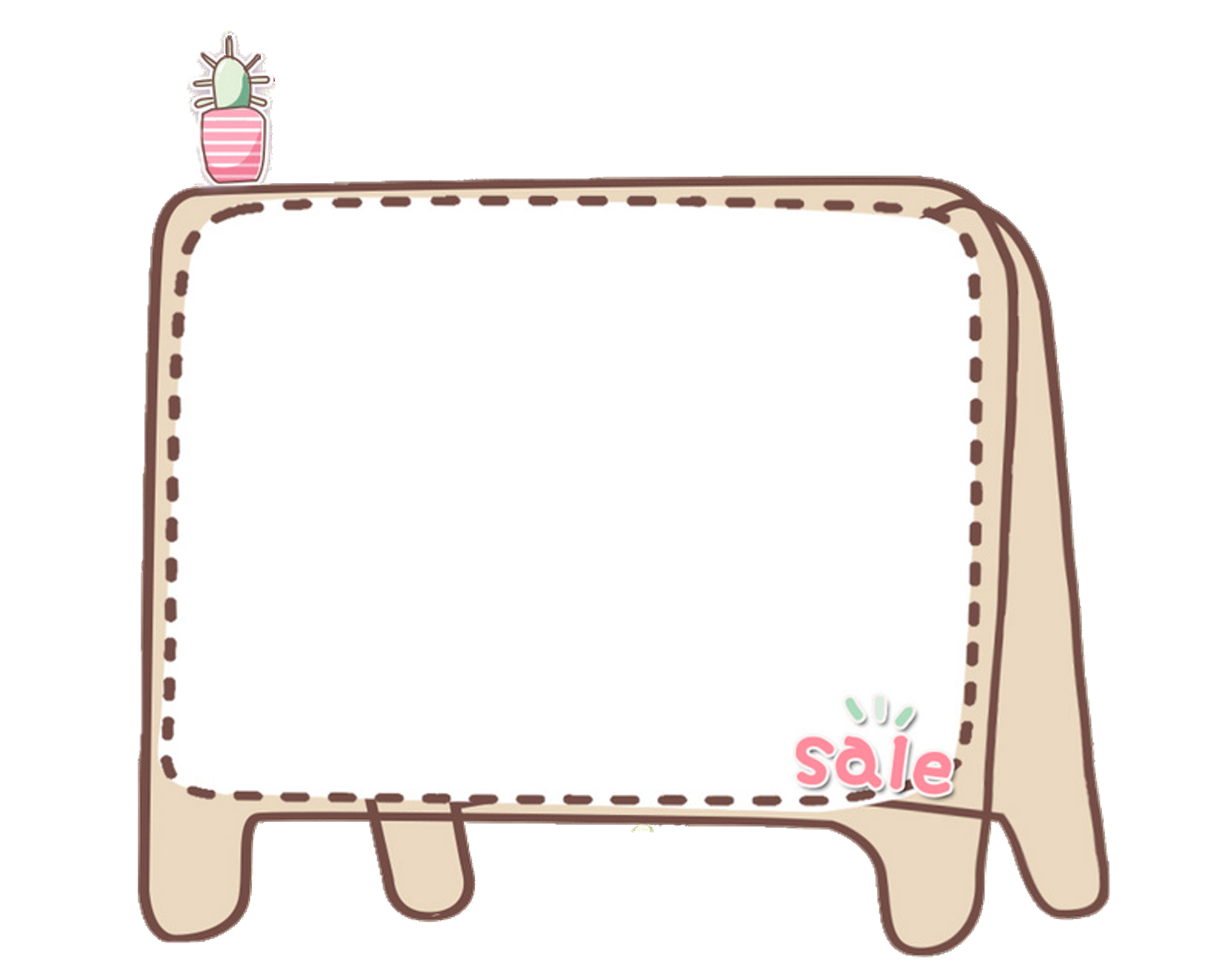 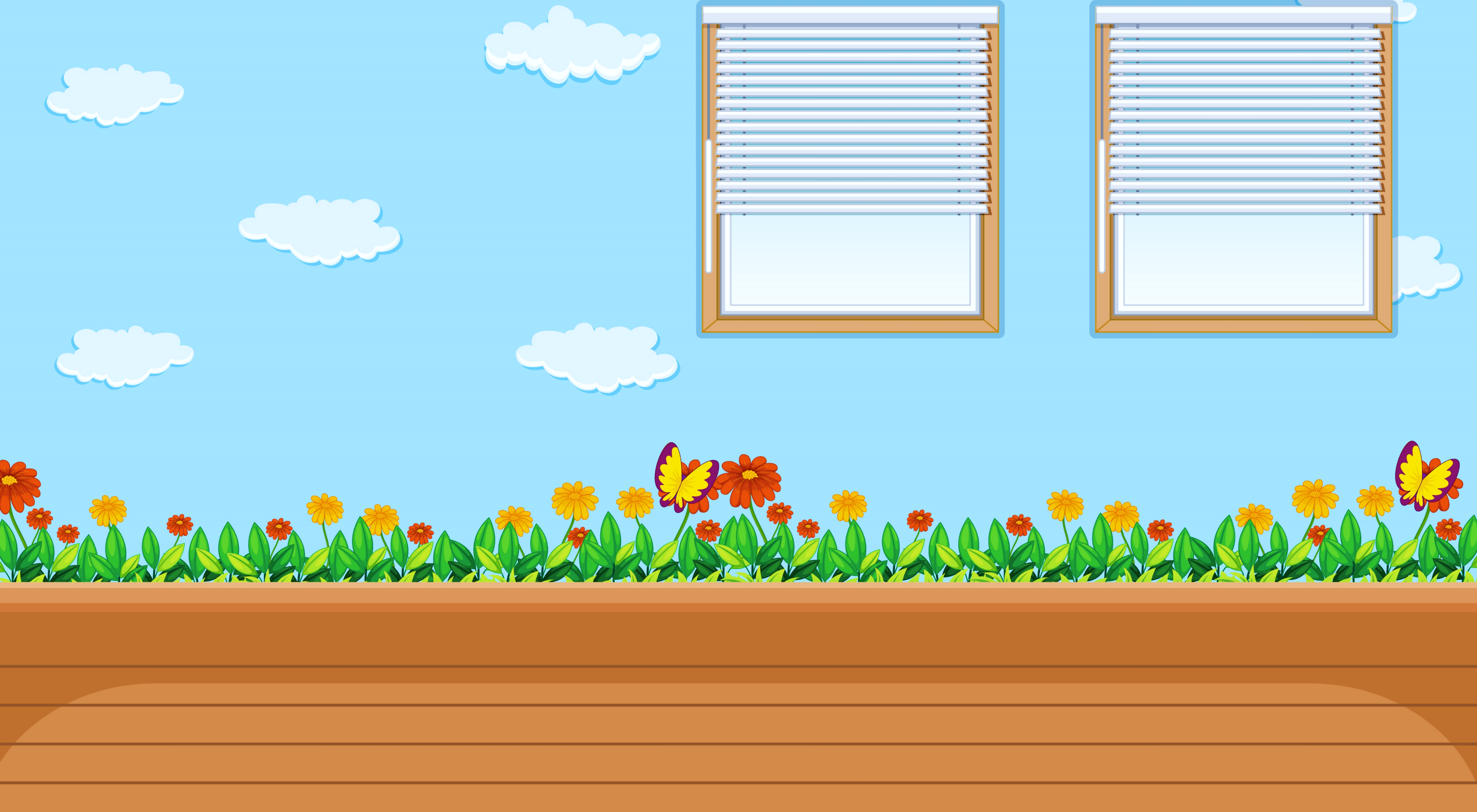 Nhận xét 
hoạt động 
Tuần 15
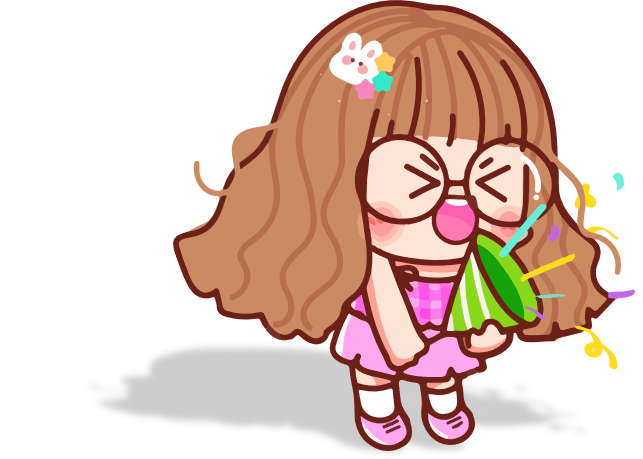 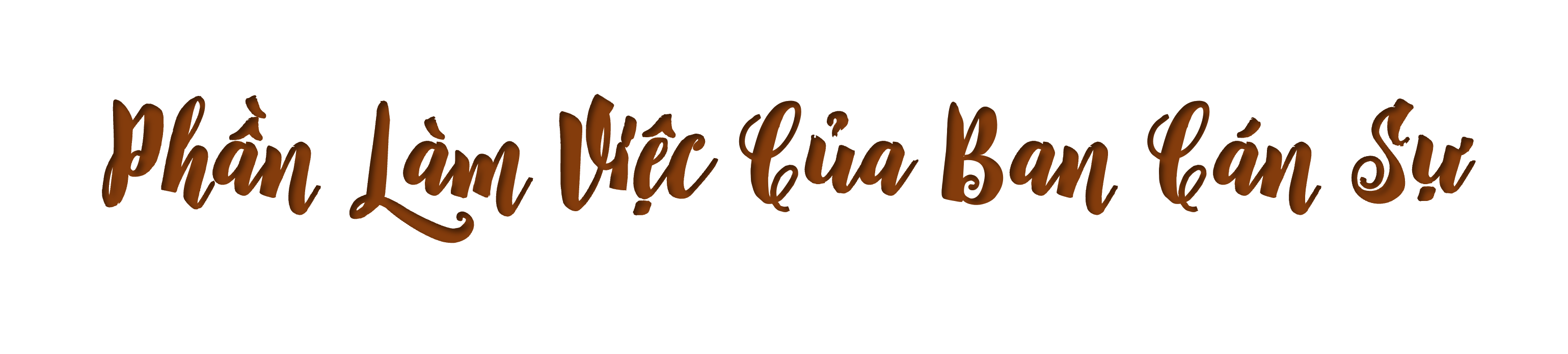 Các tổ trưởng báo cáo kết quả hoạt động trong tuần của tổ.
Lớp trưởng báo cáo kết quả học tập của lớp trong tuần.
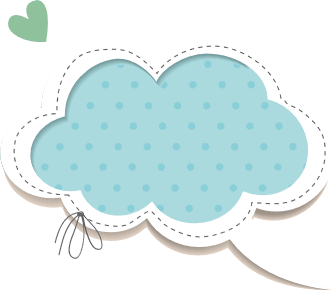 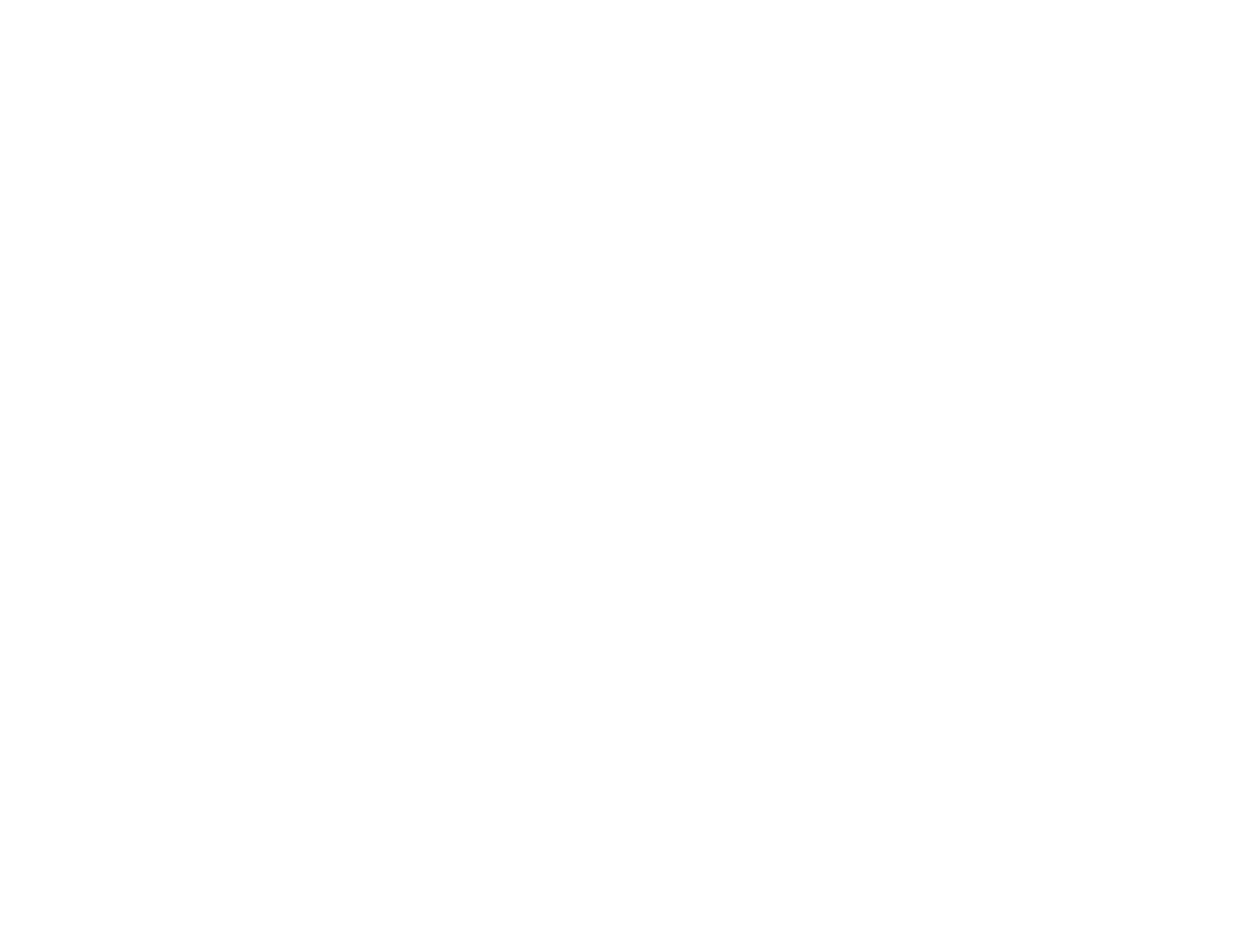 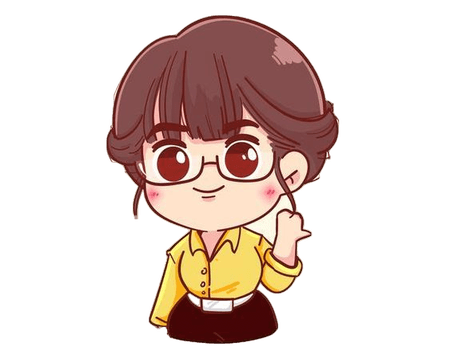 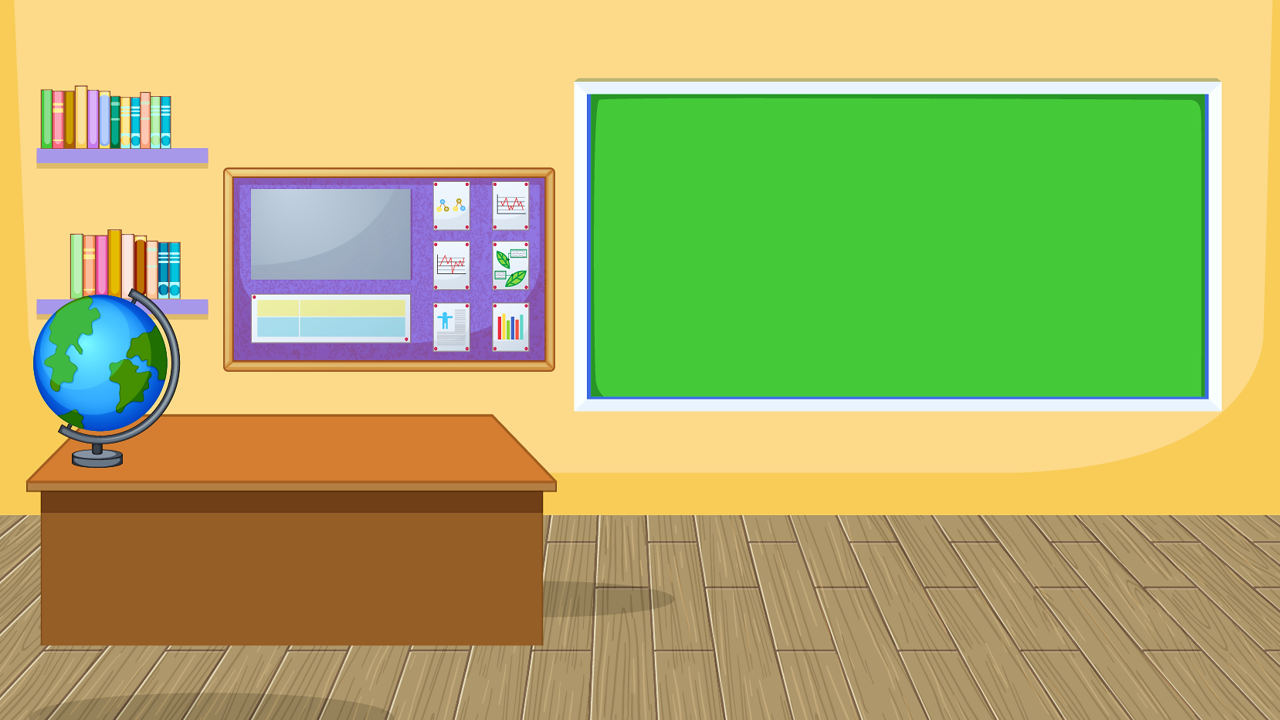 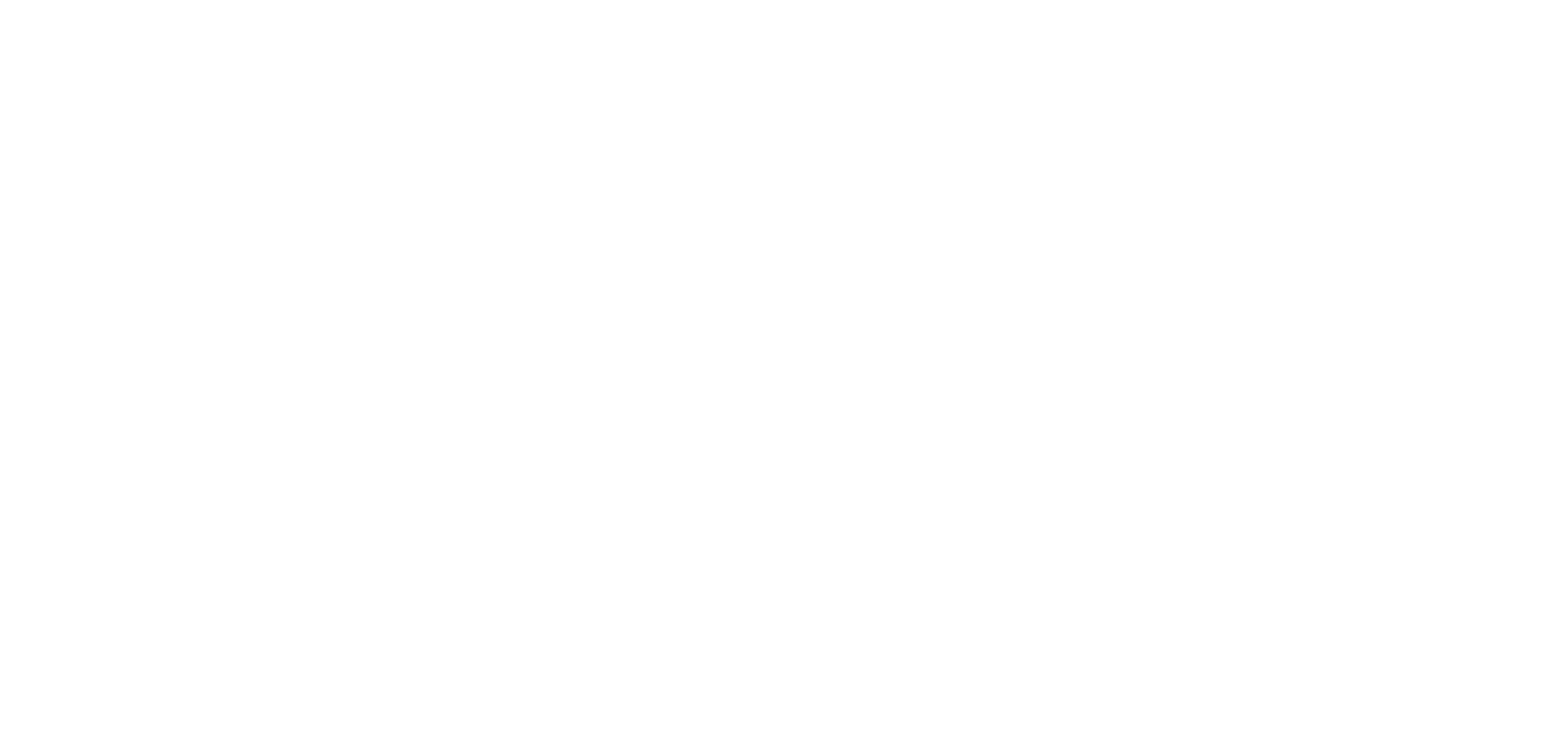 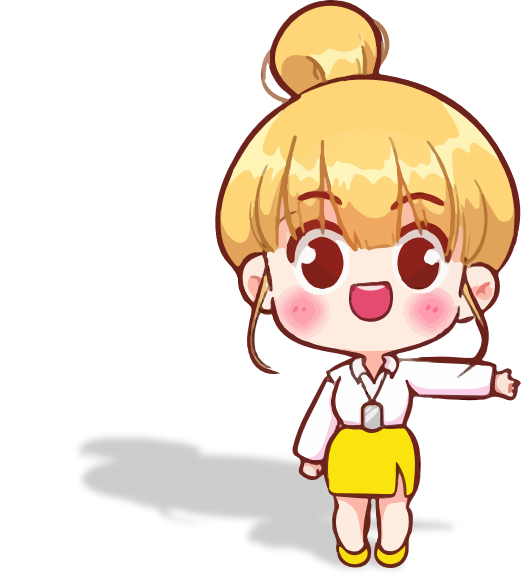 Những điều em cần cố gắng hơn ở tuần mới
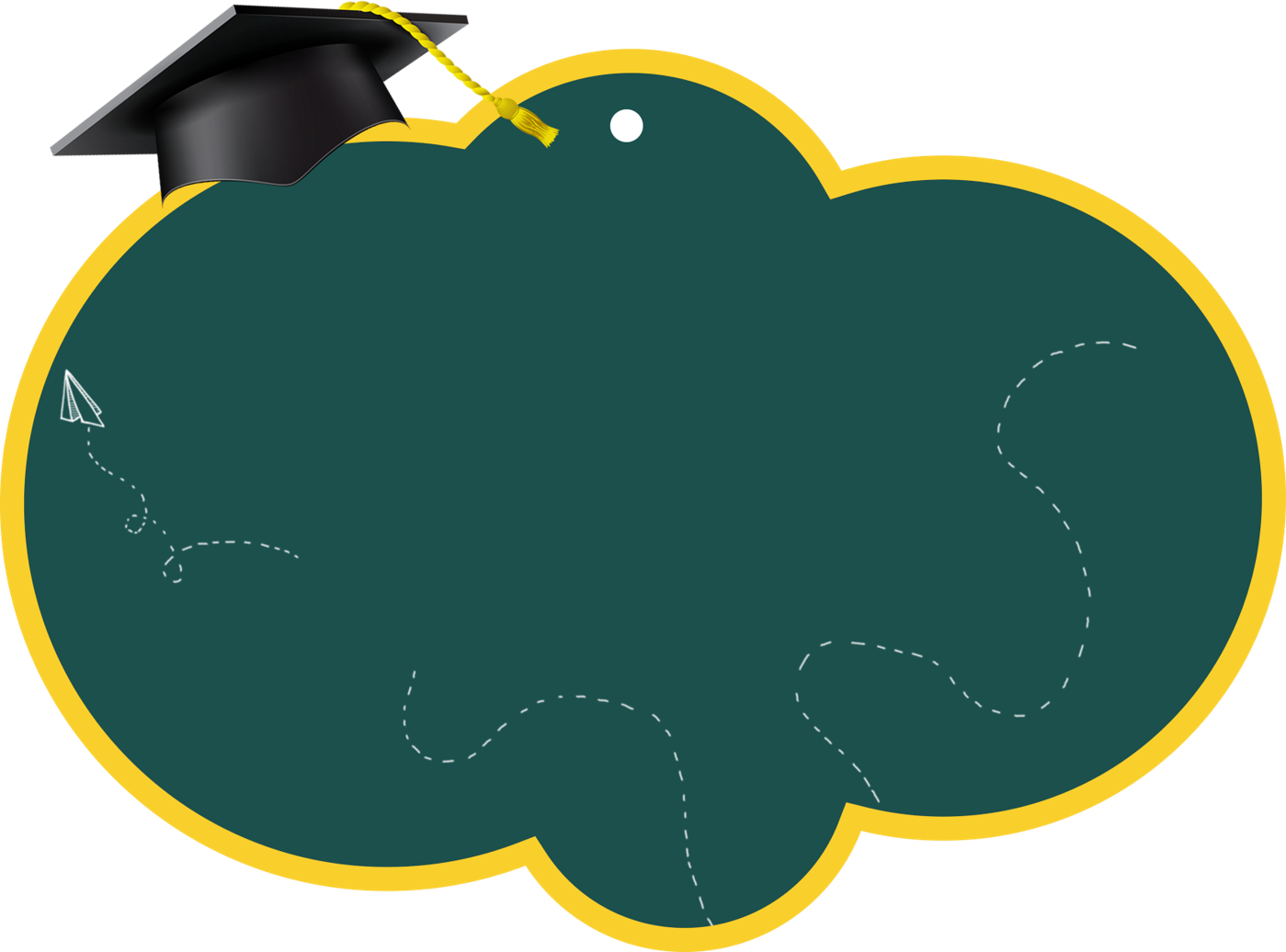 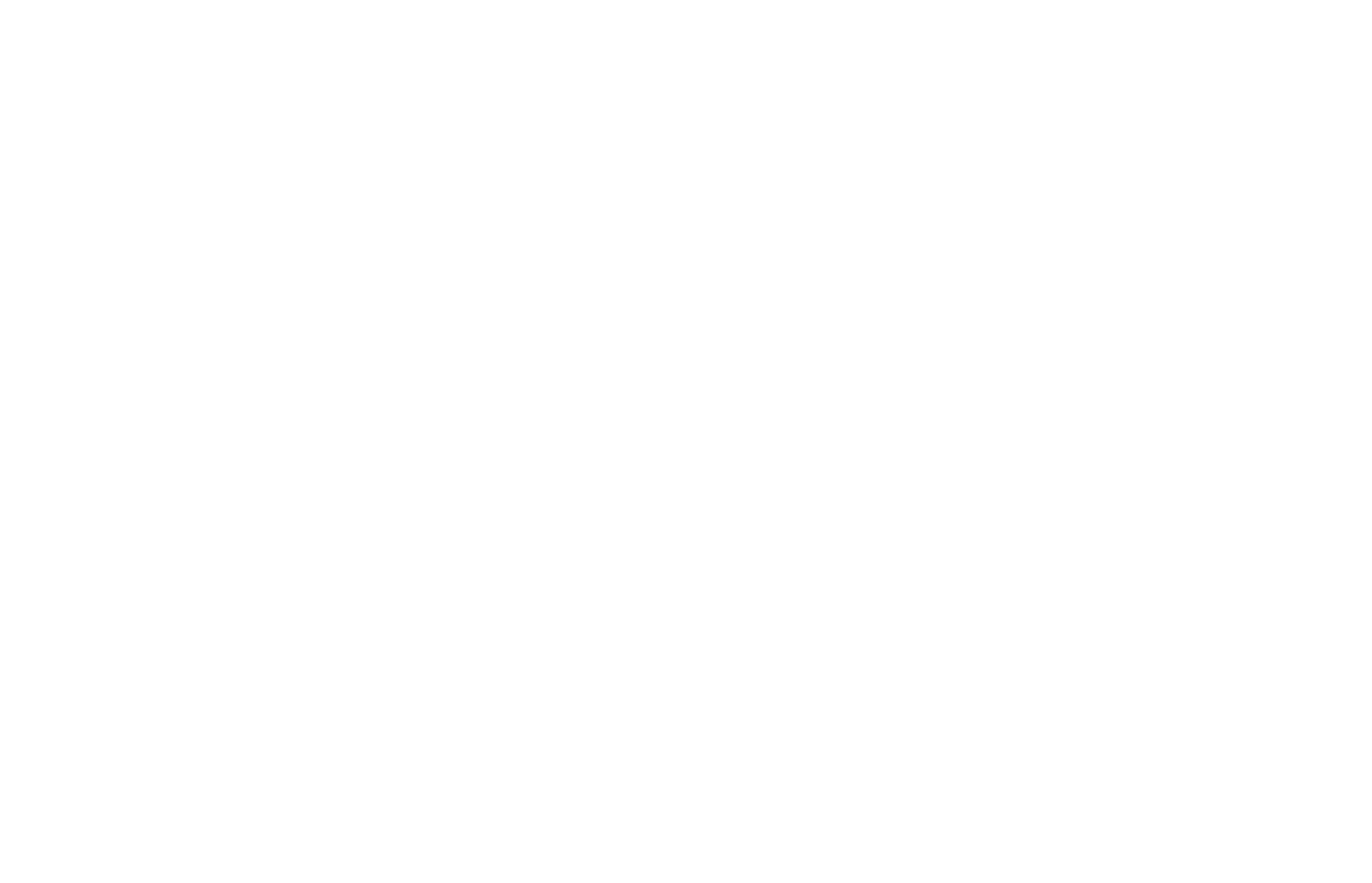 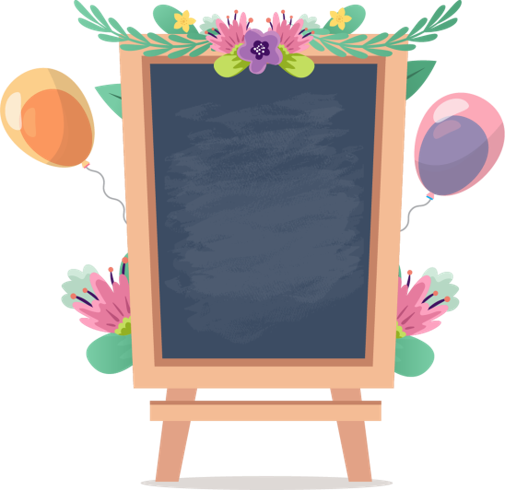 GÓC 
TUYÊN 
DƯƠNG
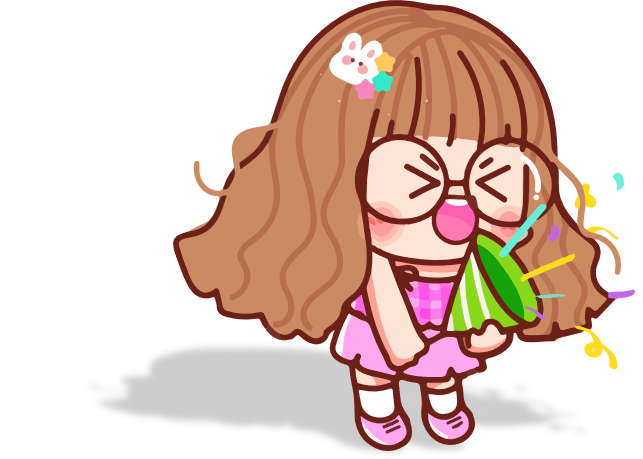 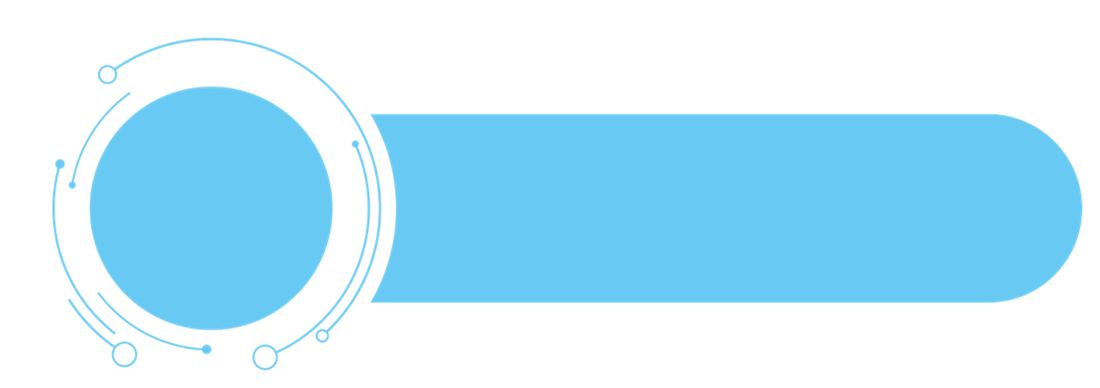 9
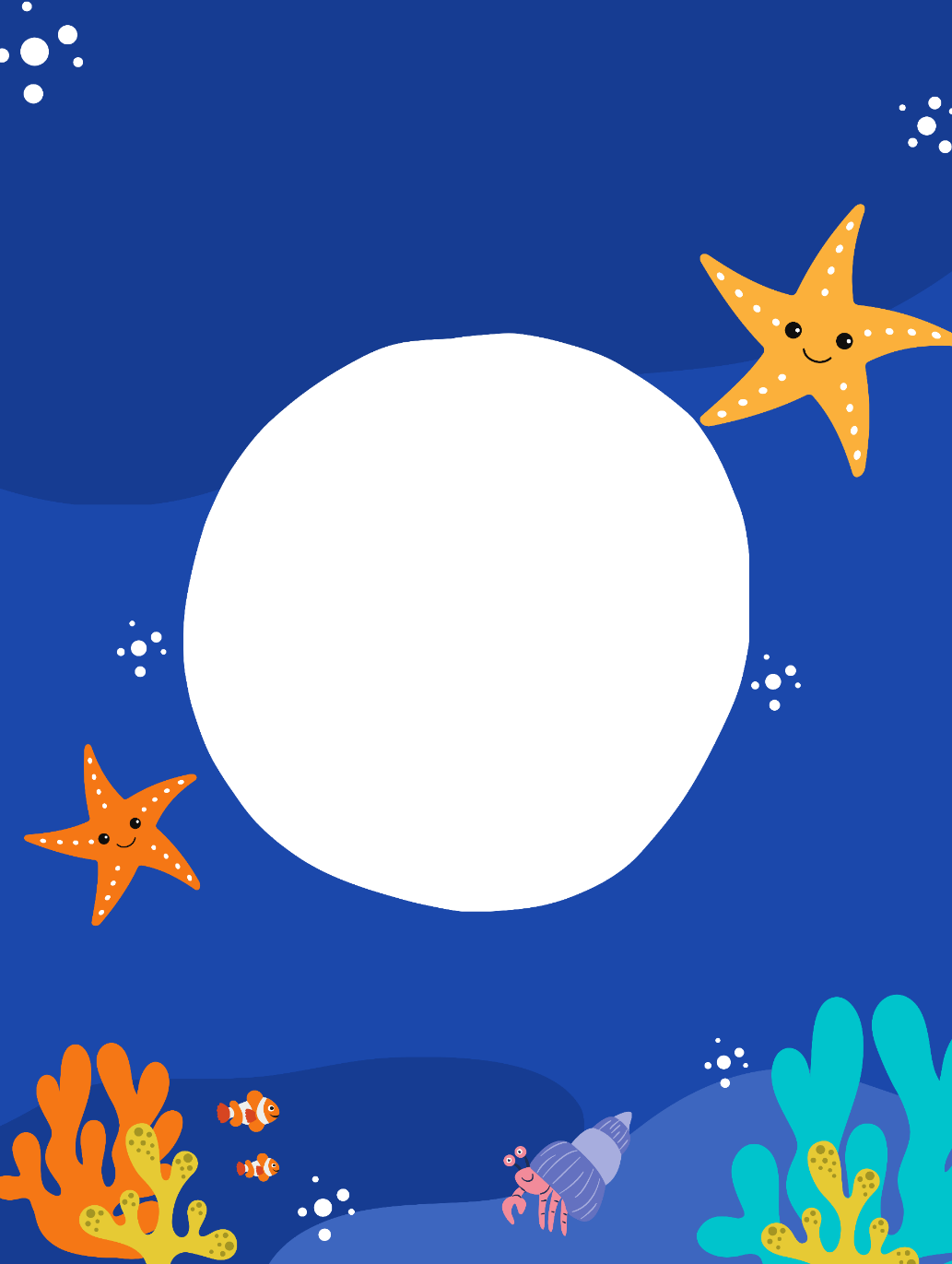 Ngôi sao của tháng
Ngôi sao tháng
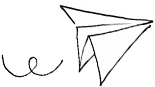 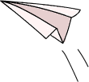 Ngôi sao chăm chỉ
Ngôi sao chăm chỉ
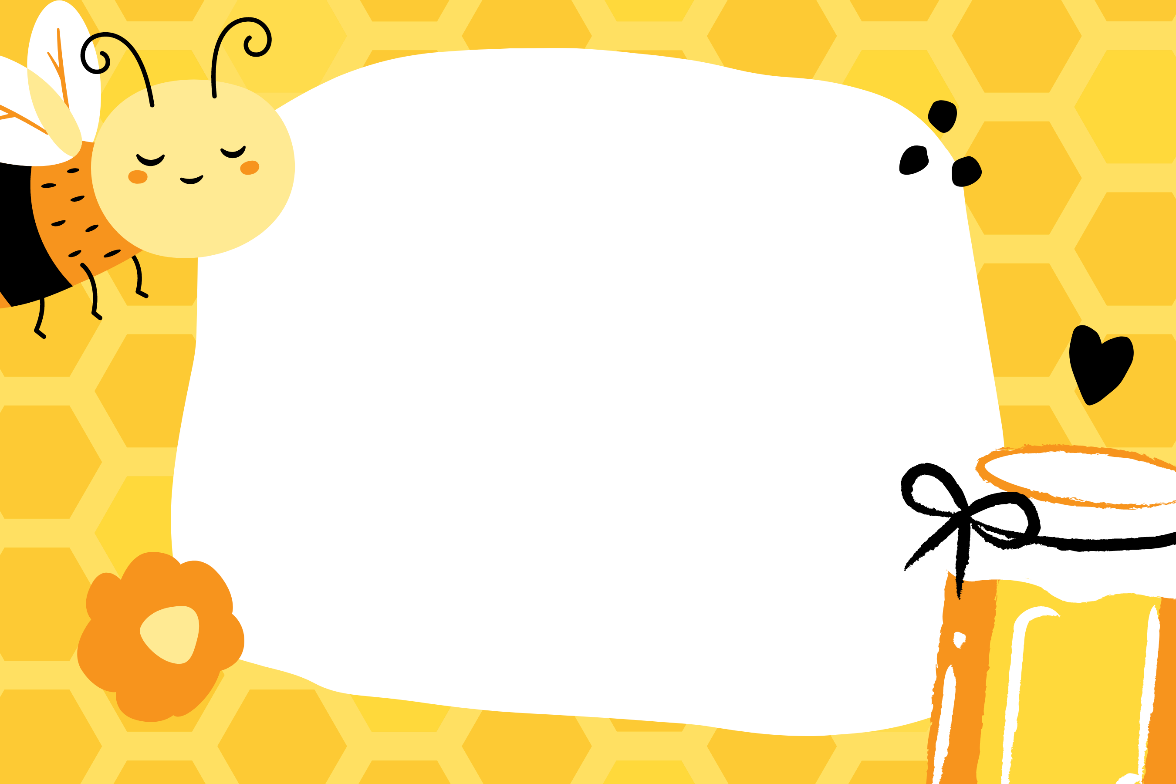 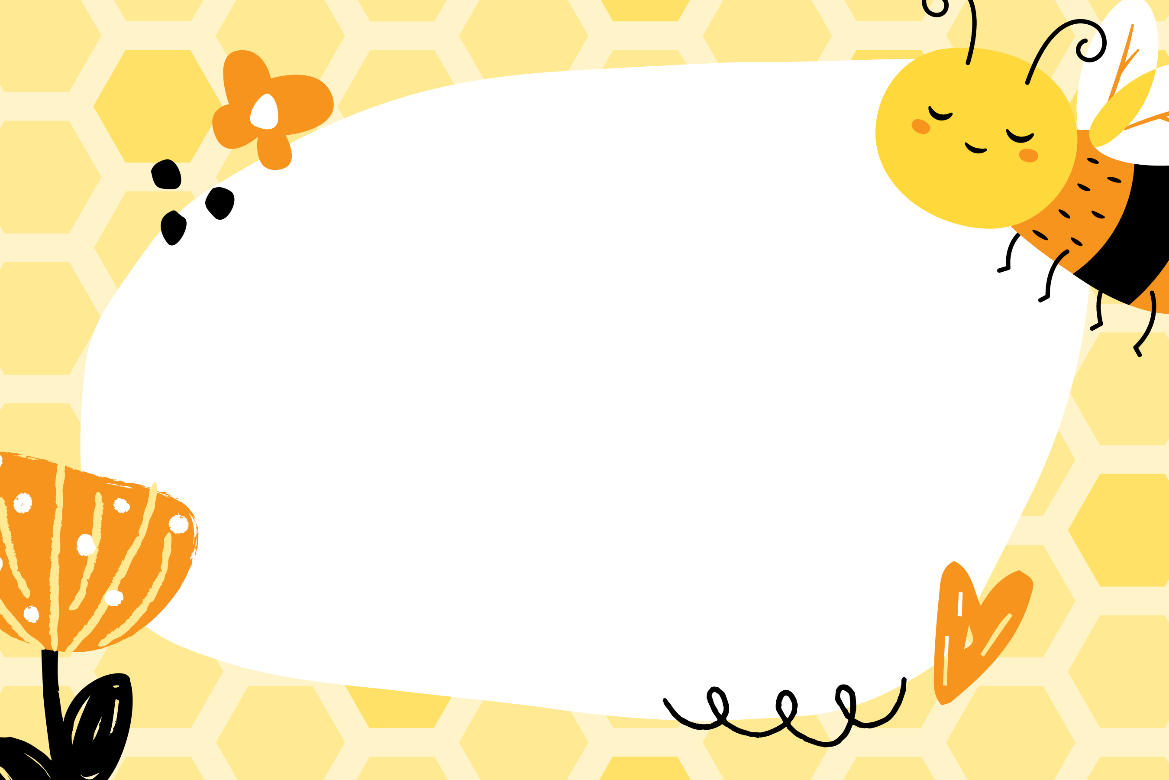 Nguyễn Văn A
Nguyễn Văn B
Phạm Văn C
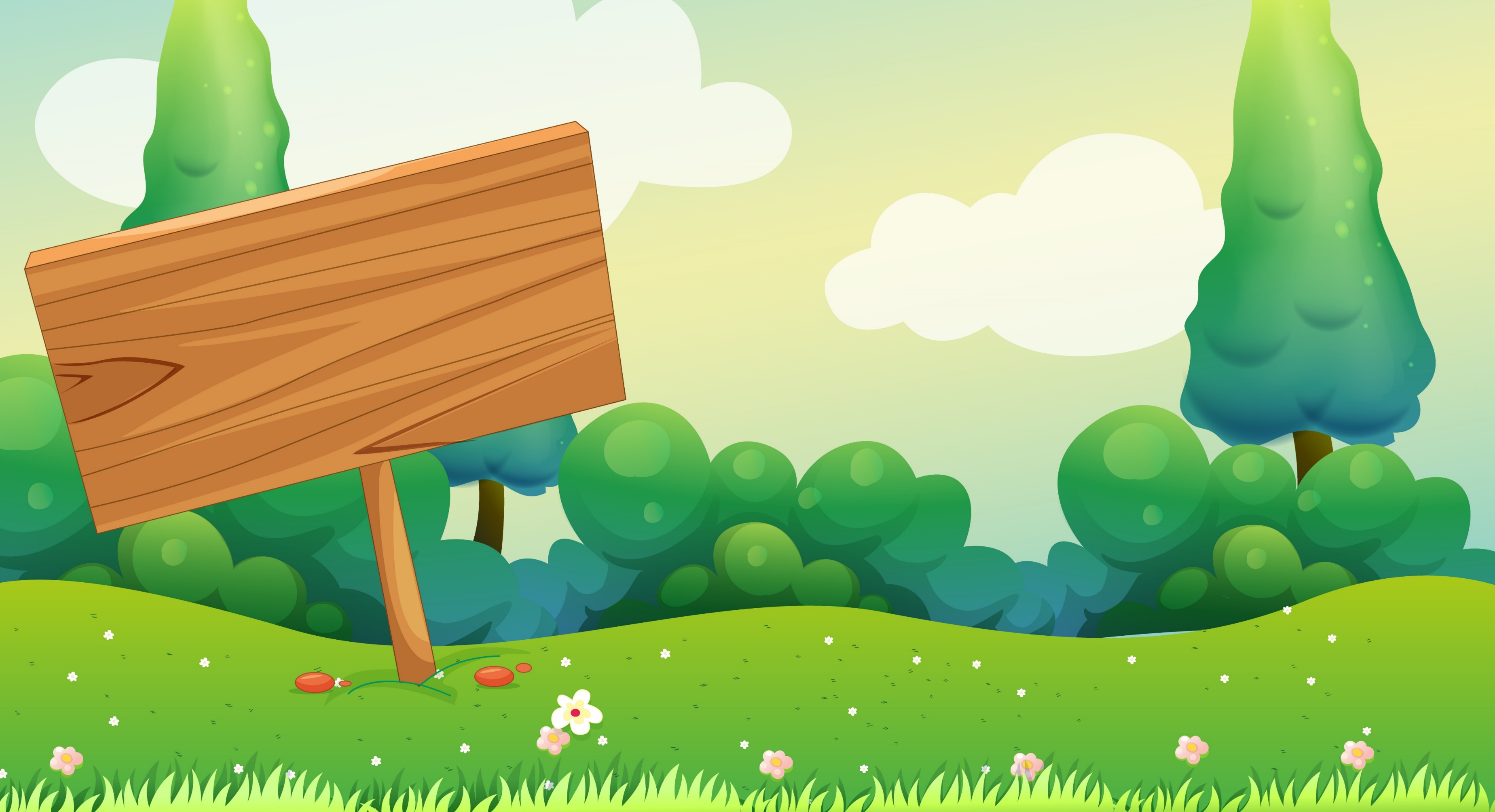 Phương hướng hoạt động tuần
Sinh hoạt chủ điểm
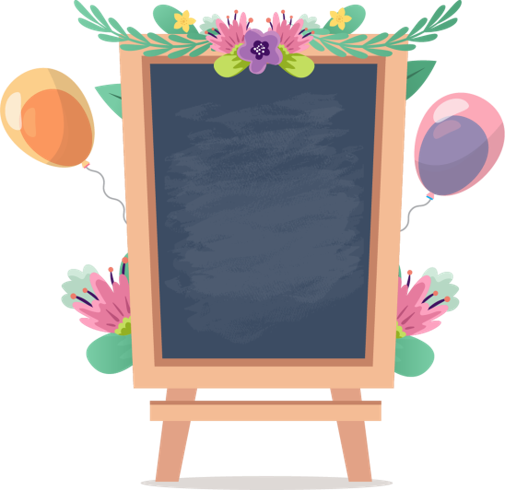 Cảm nghĩ 
của em 
về lớp học 
thân thiện
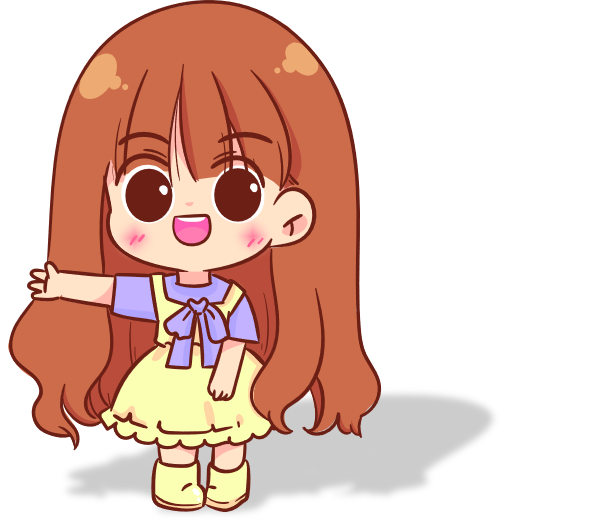 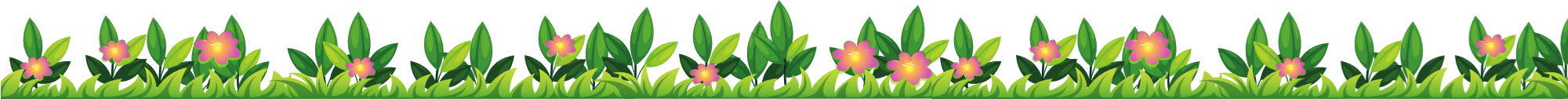 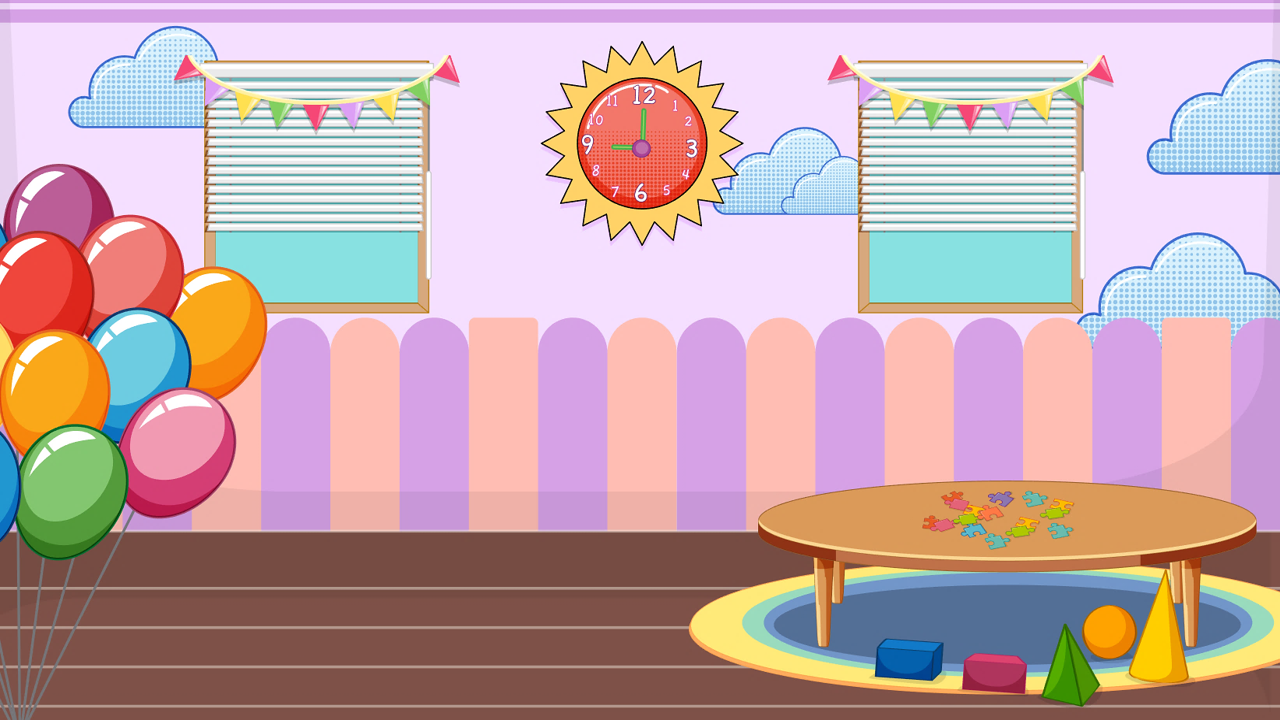 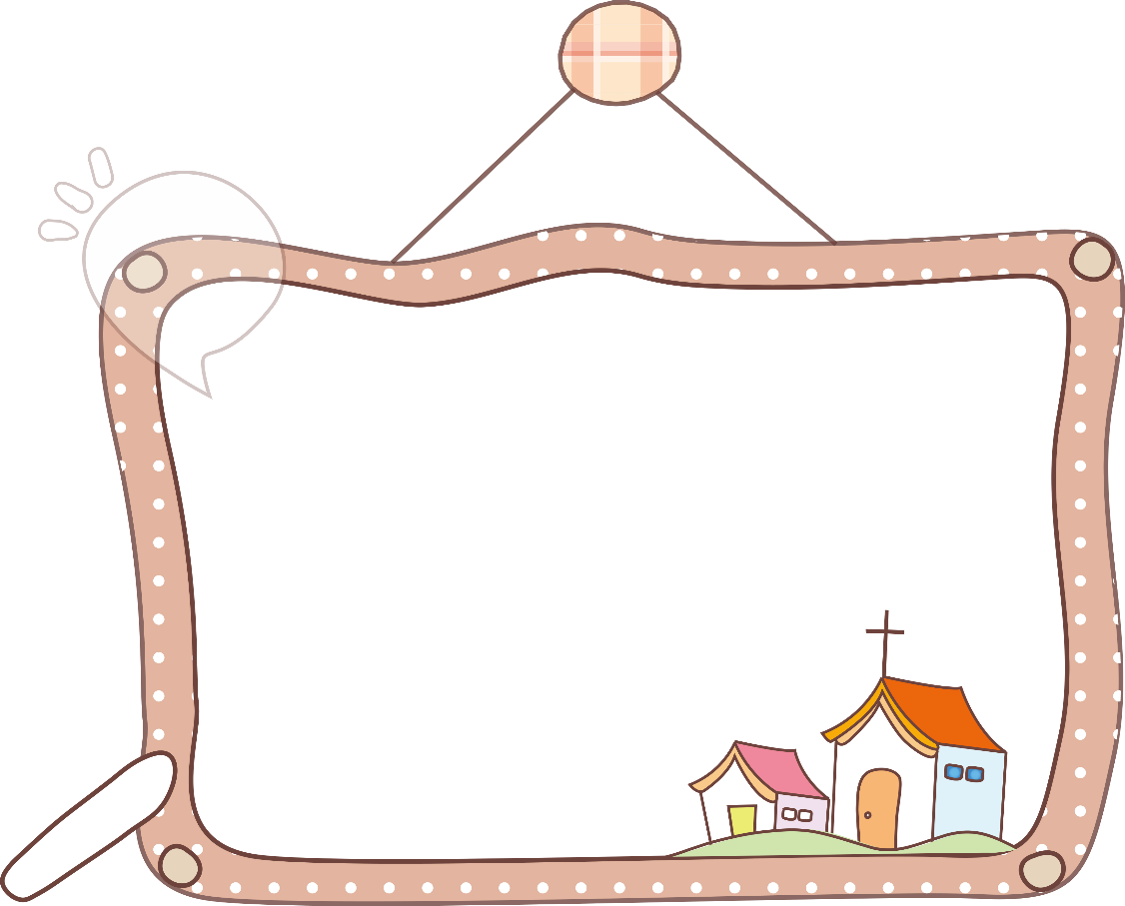 SINH HOẠT Chủ ĐỀ
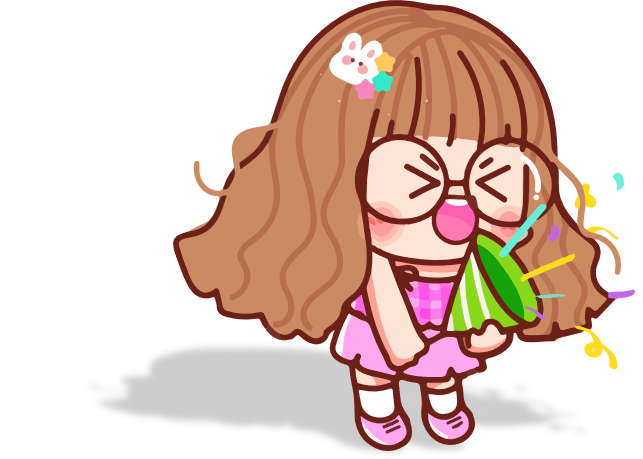 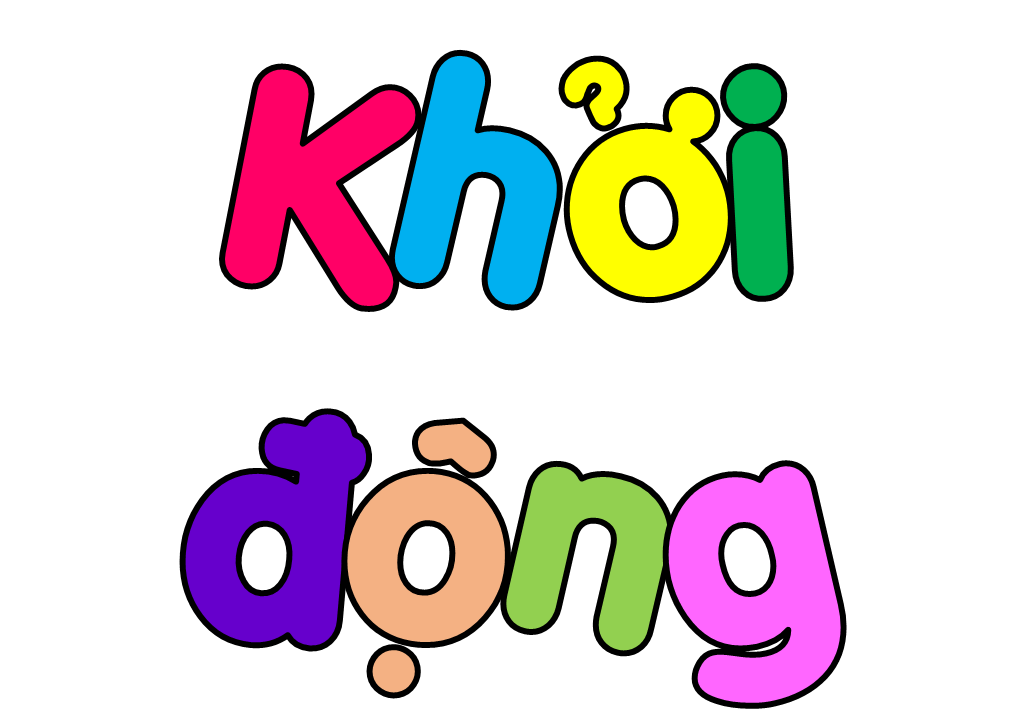 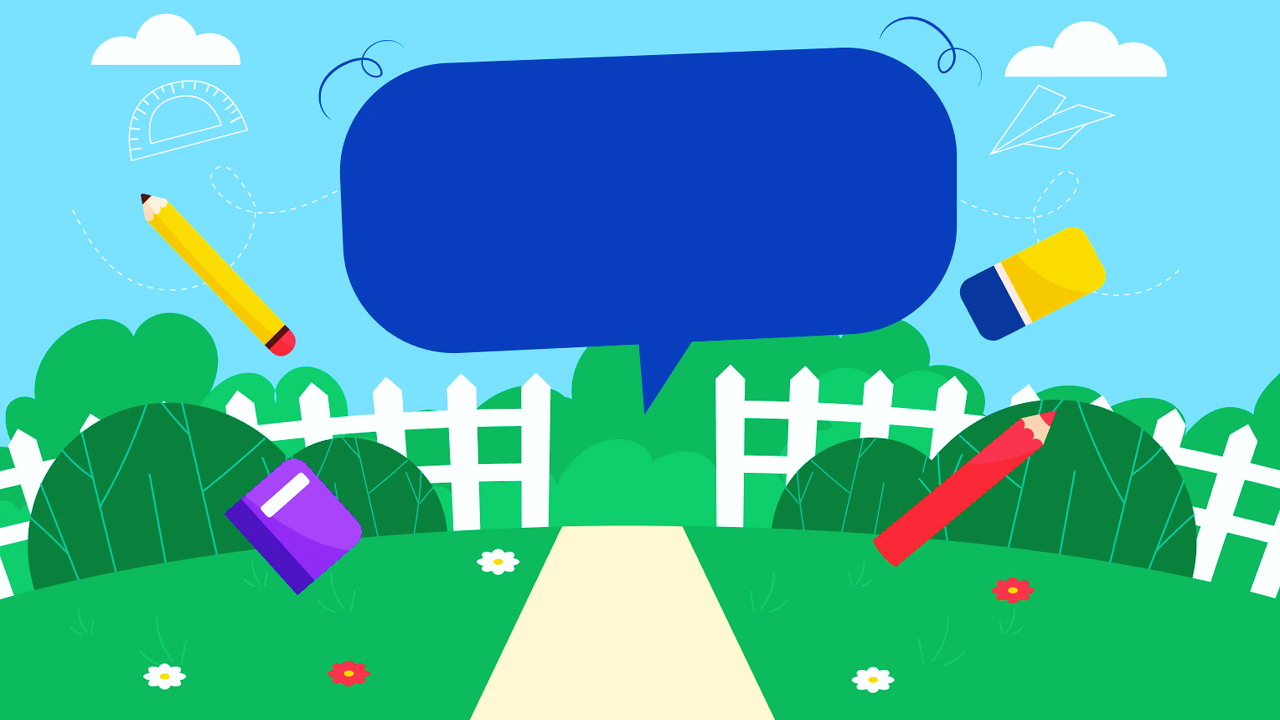 GIẢI Ô CHỮ
GIẢI Ô CHỮ
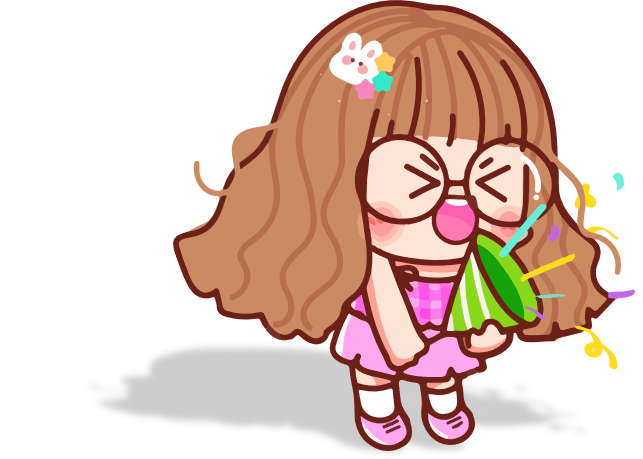 Trò chơi: 
Giải ô chữ
1
2
3
4
5
6
7
8
9
10
11
12
13
[Speaker Notes: Thầy cô bấm vào số để đến phần câu hỏi
Bấm vào ô chữ để hiện đáp án
Bấm vào mũi tên để đến phần tiếp]
Câu 1:  Điều thầy cô luôn nhắc nhở học sinh mỗi khi nói chuyện trong giờ học. (Gồm 6 chữ cái)
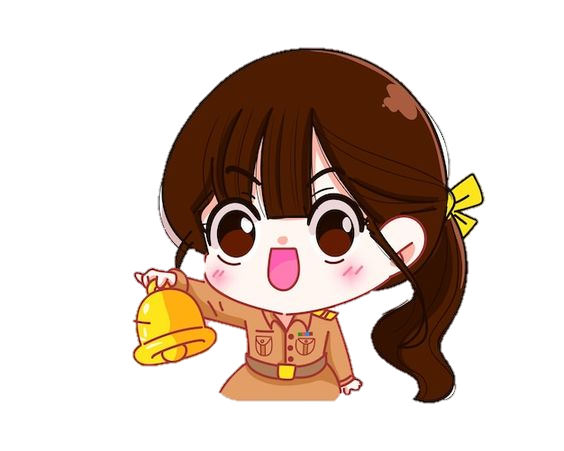 Câu 2: Học lại, xem lại những điều đã học gọi là gì? (Gồm 5 chữ cái)
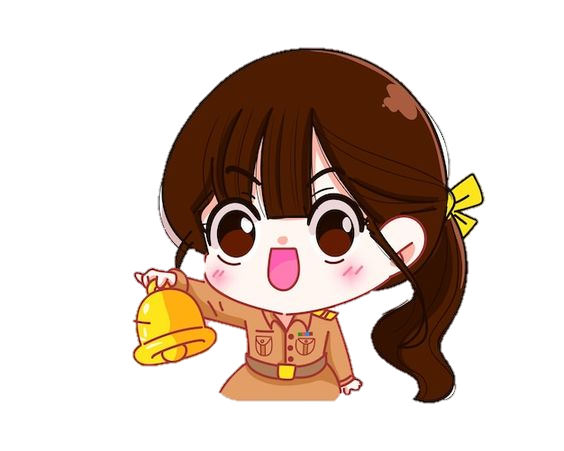 Câu 3: Chỉ người giám đương đầu với khó khan nguy hiểm?(Gồm 7 chữ cái)
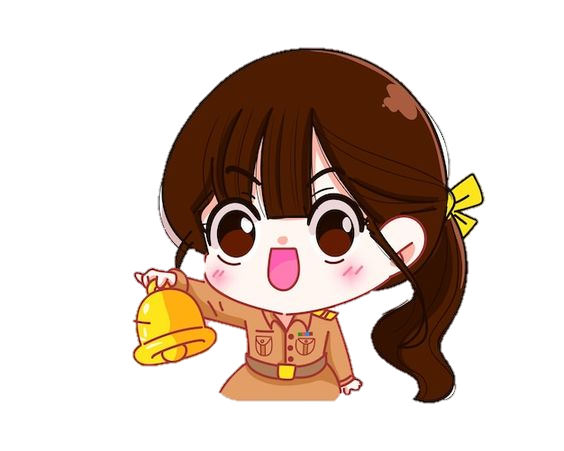 Câu 4: Những thiếu niên đang độ tuổi đi học gọi là gì? (Gồm 7 chữ cái)
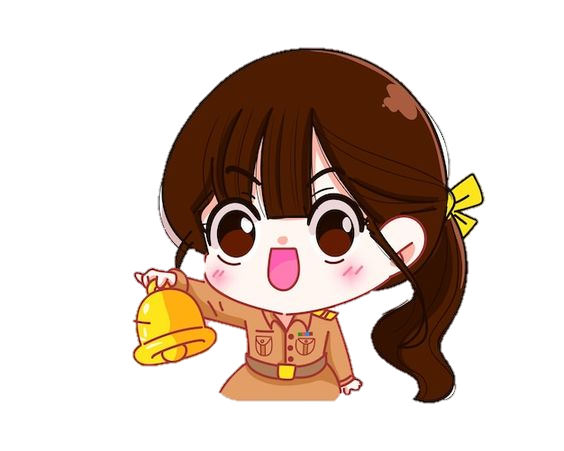 Câu 5: Đây là phẩm chất lâu đời của nhân dân ta. (Gồm 7 chữ cái)
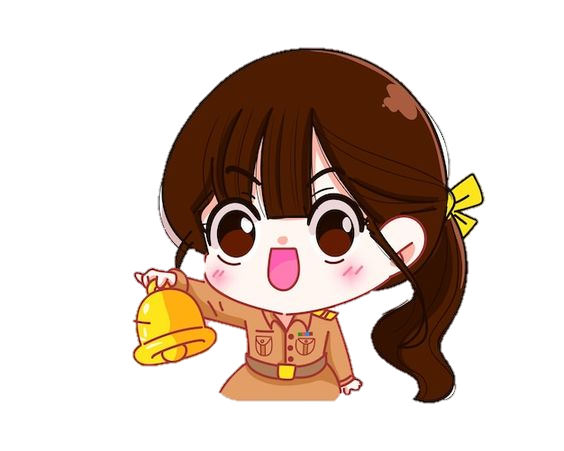 Câu 6: Người đàn ông làm nghề dạy học gọi là gì? (Gồm 8 chữ cái)
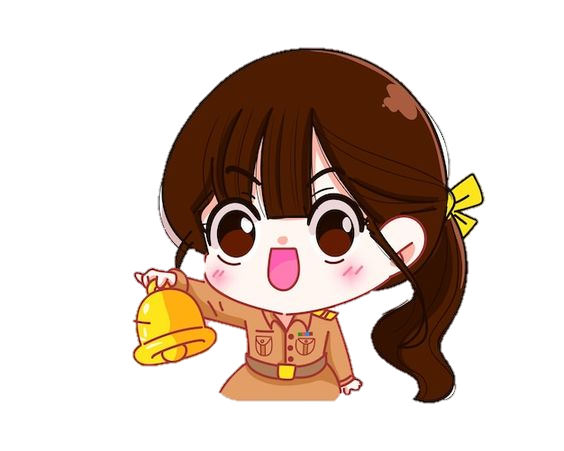 Câu 7: Nơi truyền dạy kiến thức cho học sinh gọi là gì?(Gồm 9 chữ cái)
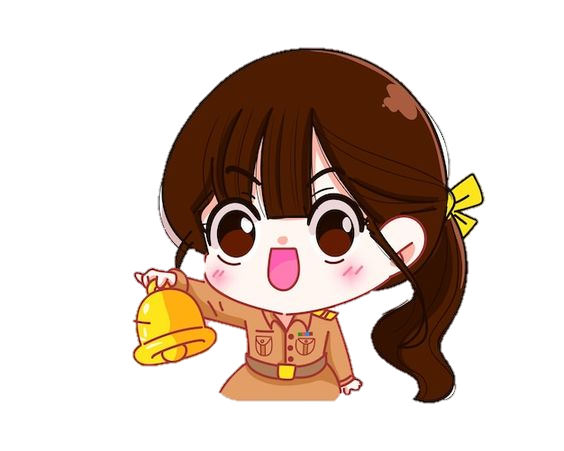 Câu 8: Học sinh phải thể hiện điều này để bố mẹ, thầy cô vui lòng. (Gồm 7 chữ cái)
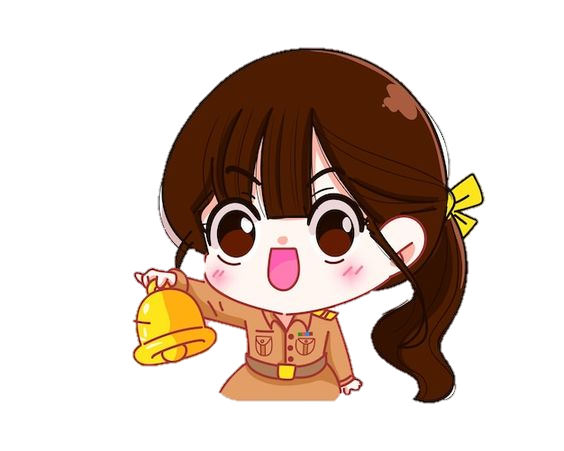 Câu 9: Từ dung để khen ngợi những học sinh biết vâng lời. (Gồm 10 chữ cái)
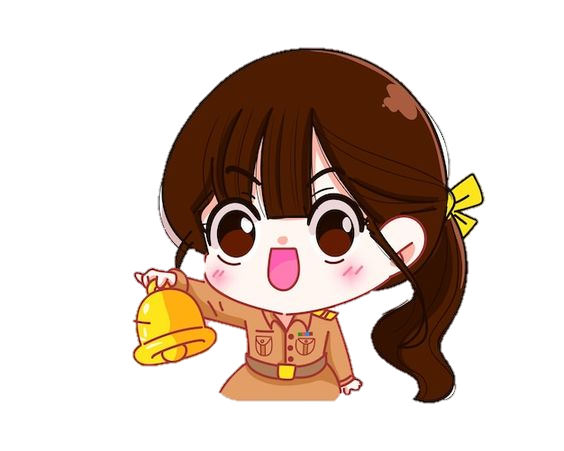 Câu 10: Người làm nghề dạy học gọi là gì? (Gồm 8 chữ cái)
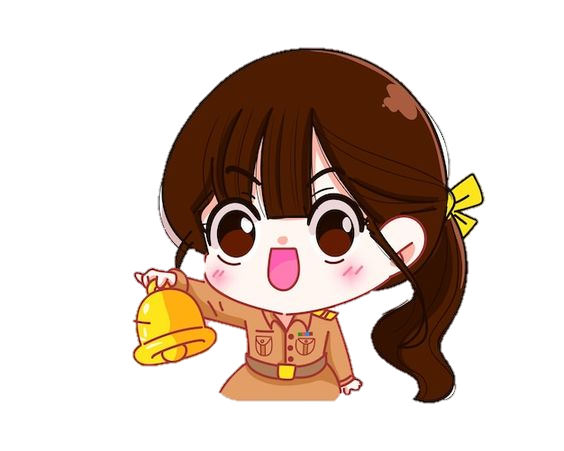 Câu 11: Con số đánh giá kết quả học tập của học sinh?(Gồm 4 chữ cái)
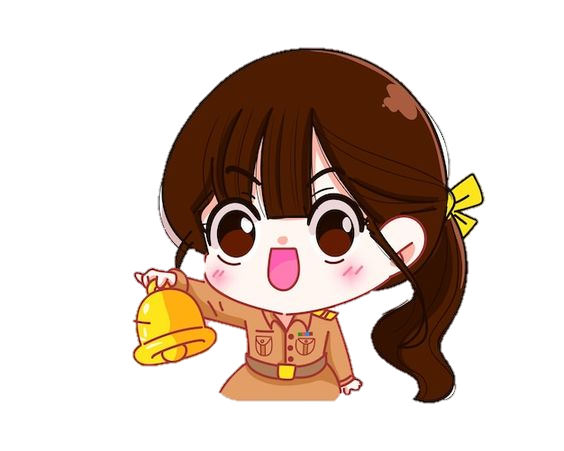 Câu 12: Người luôm tìm tòi phát minh ra cách làm hay.(Gồm 7 chữ cái)
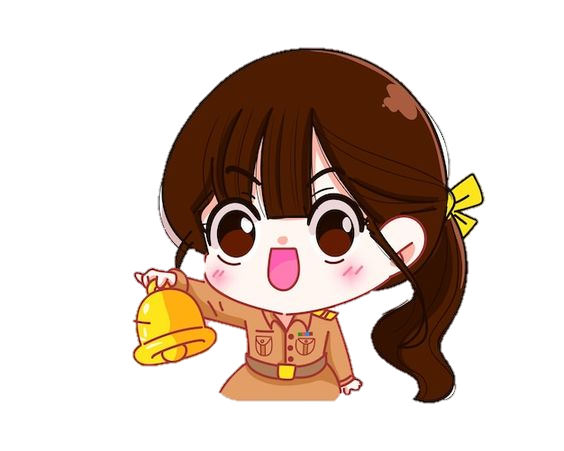 Câu 13: Học sinh luôn tặng thầy cô vào ngày 20/11 để tỏ long biết ơn. (Gồm 3 chữ cái)
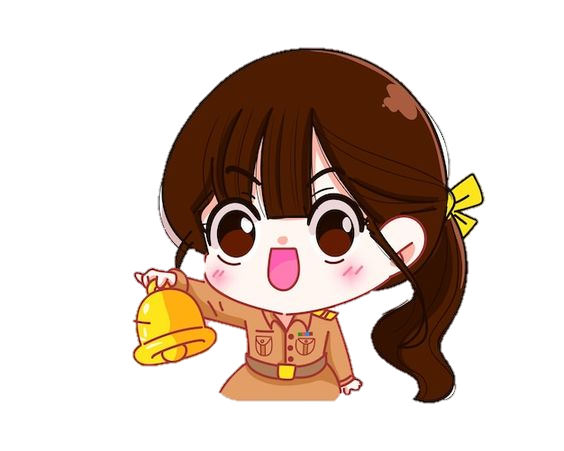 Chia sẻ những điều em khám phá được qua trò chơi.
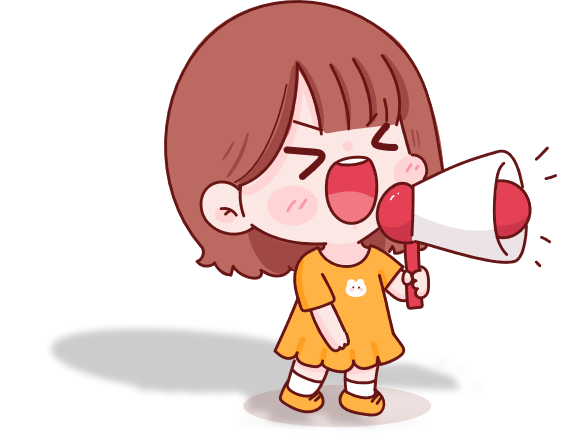 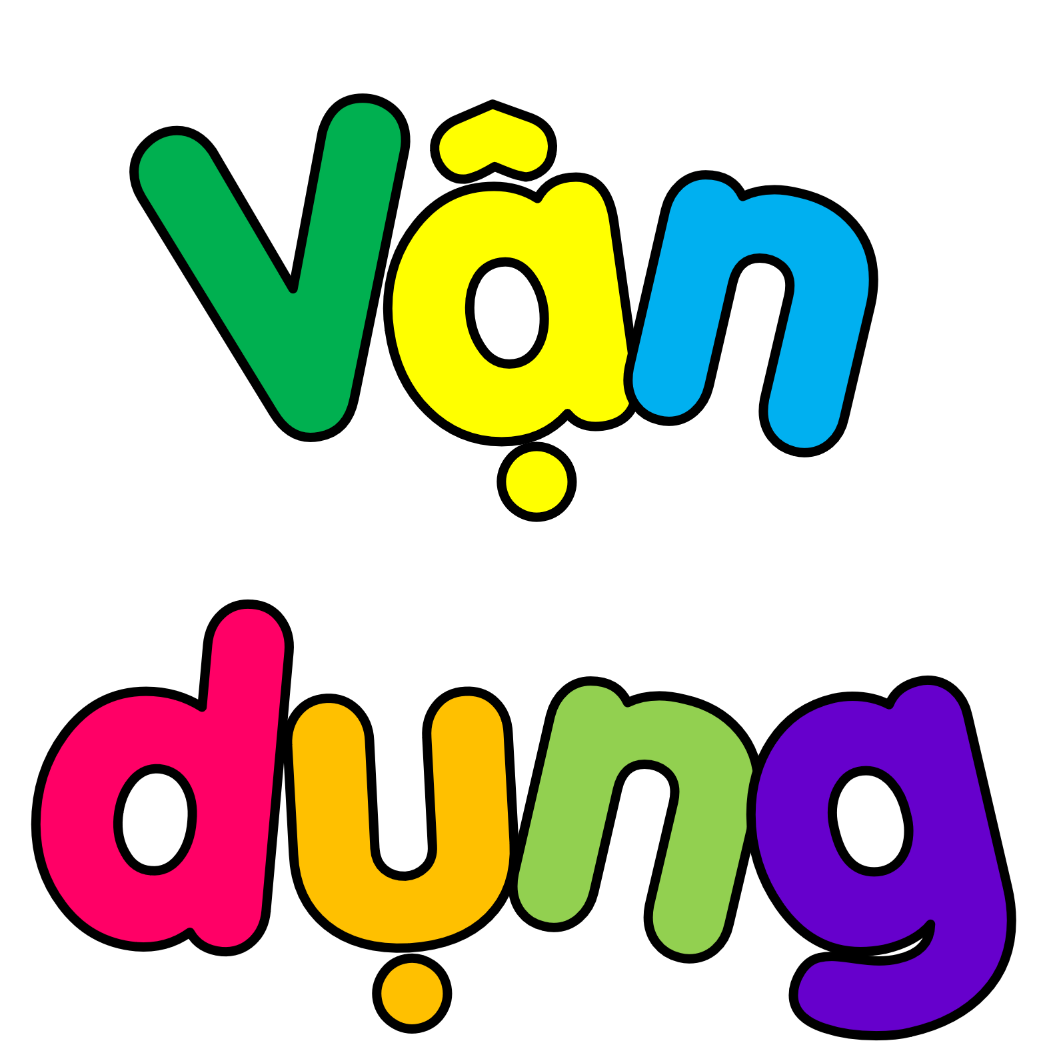 Chia sẻ với người thân về kế hoạch trang trí lớp của em
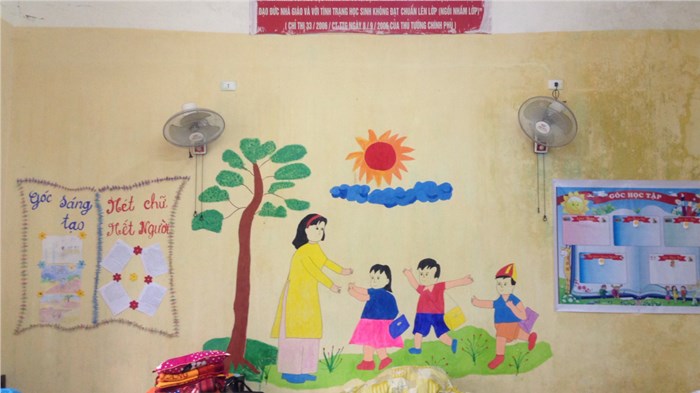 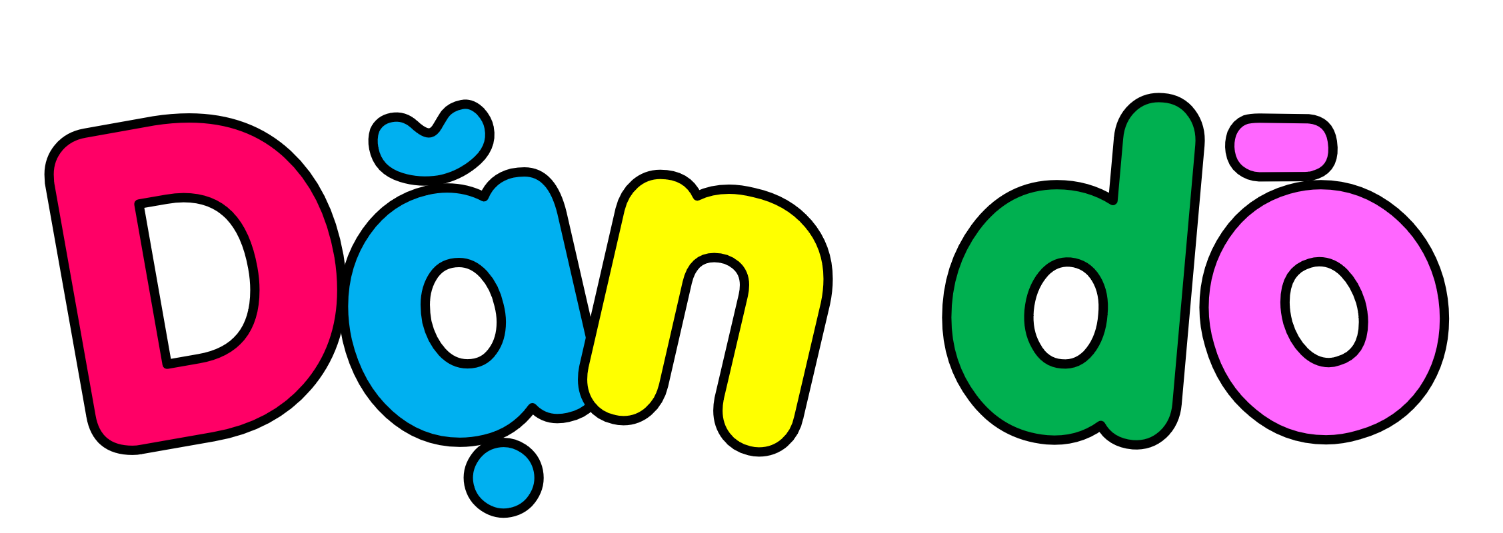 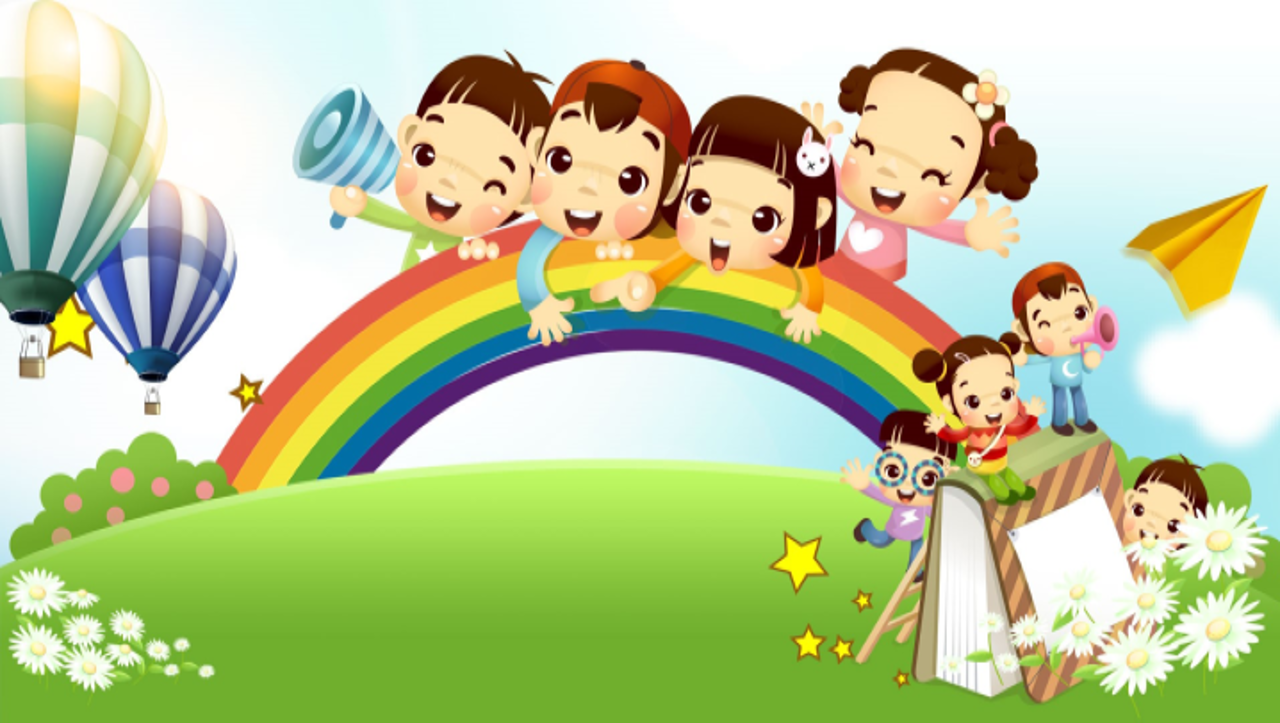 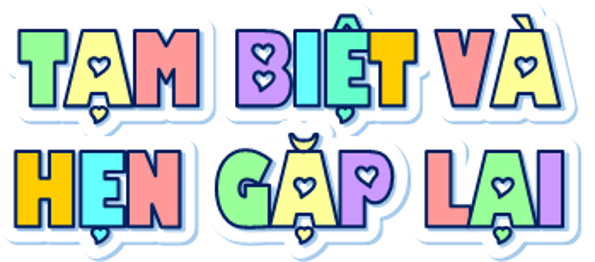